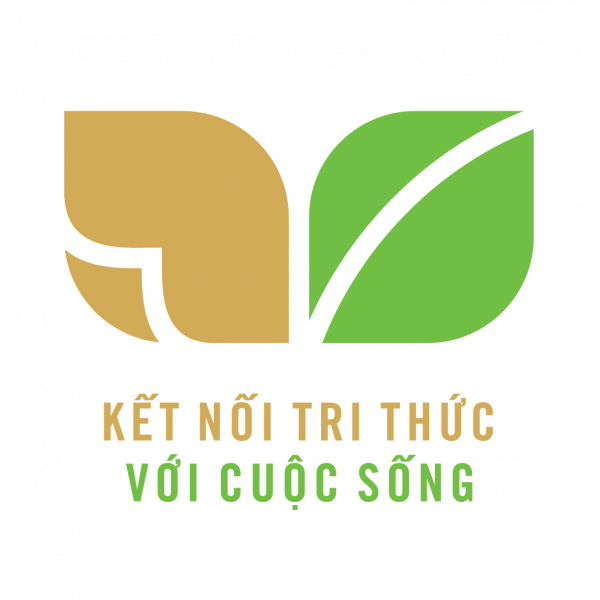 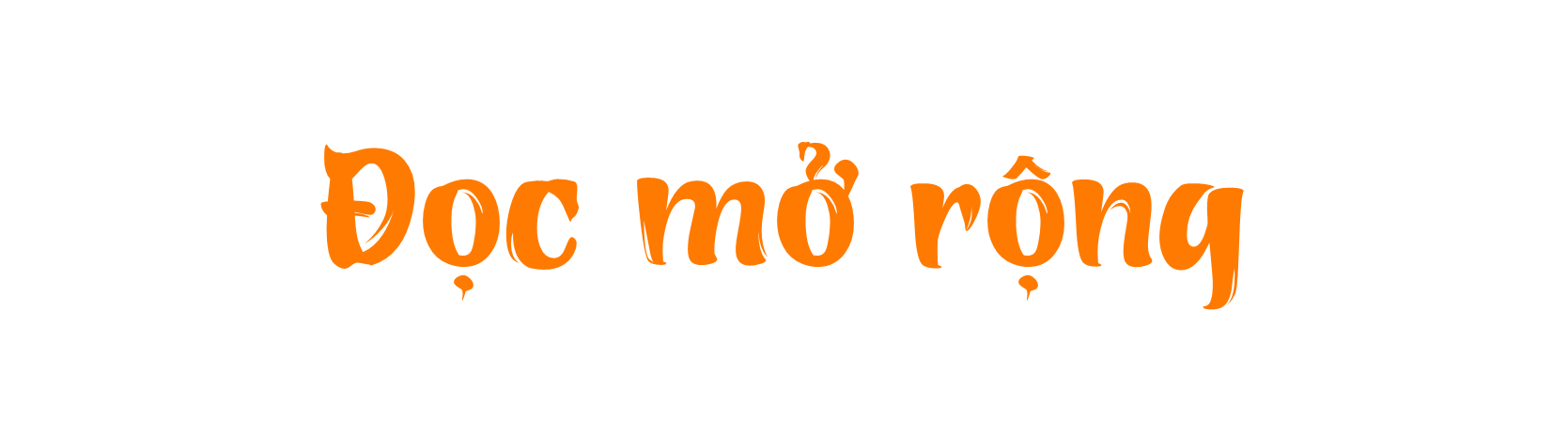 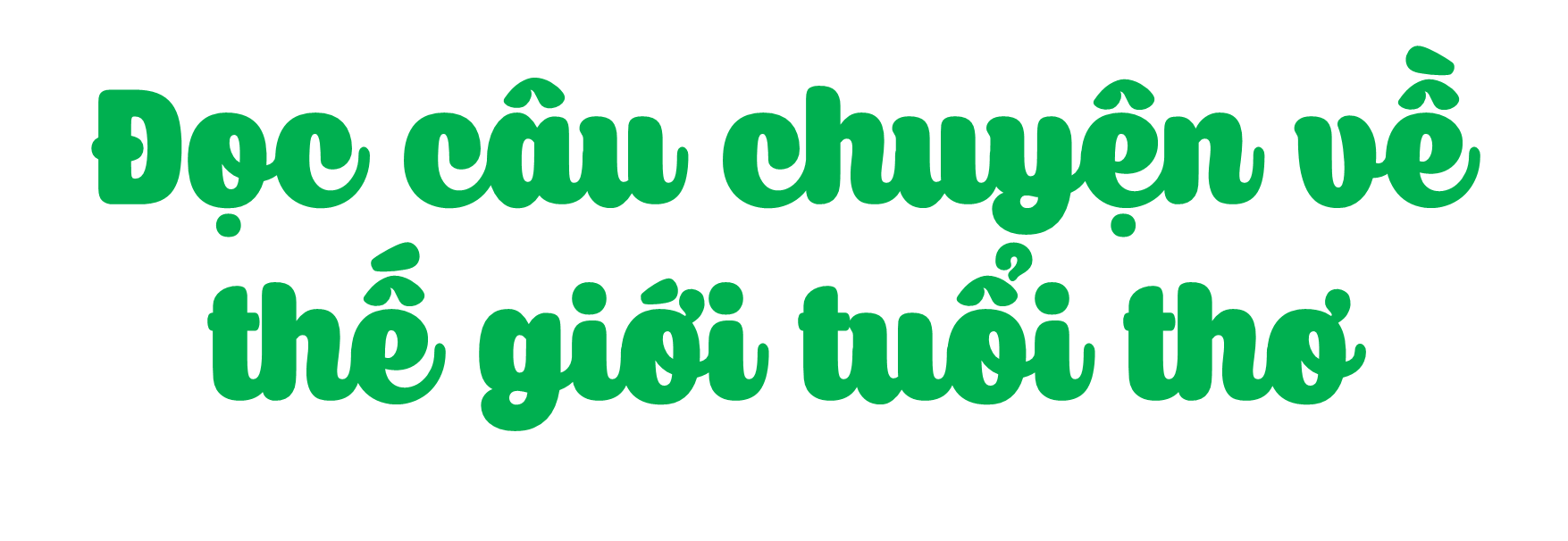 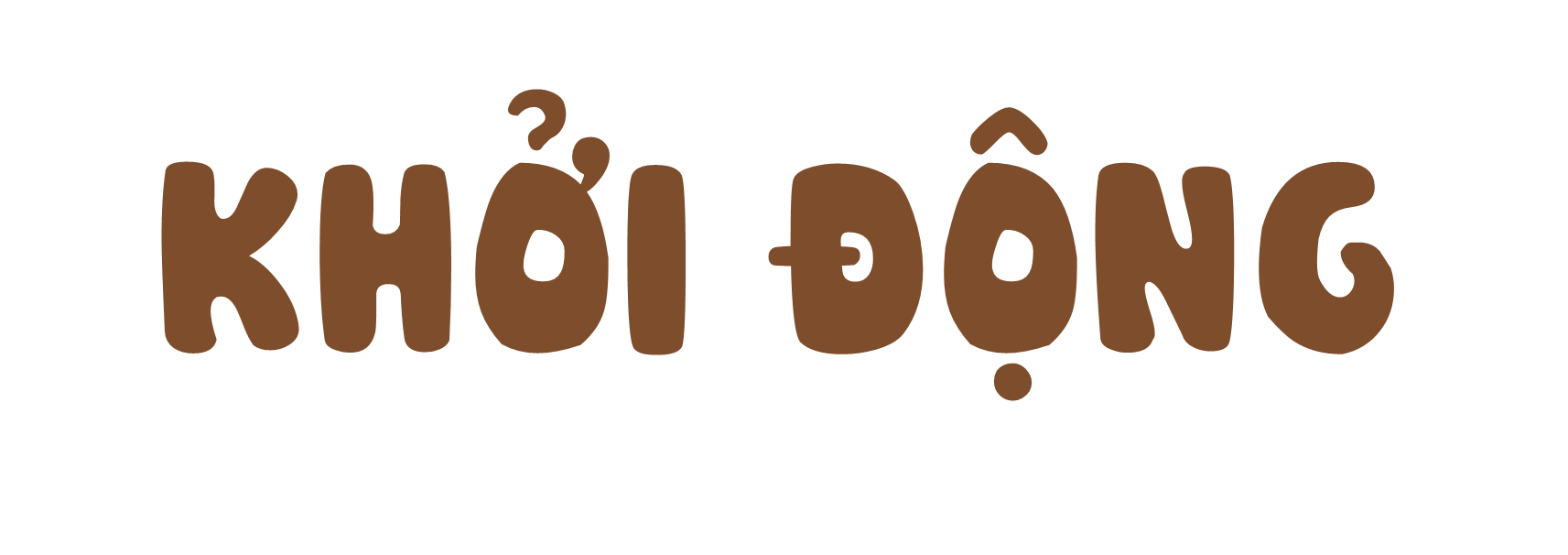 Hãy chia sẻ lại một 
câu chuyện về thế giới 
tuổi thơ mà em đã đọc
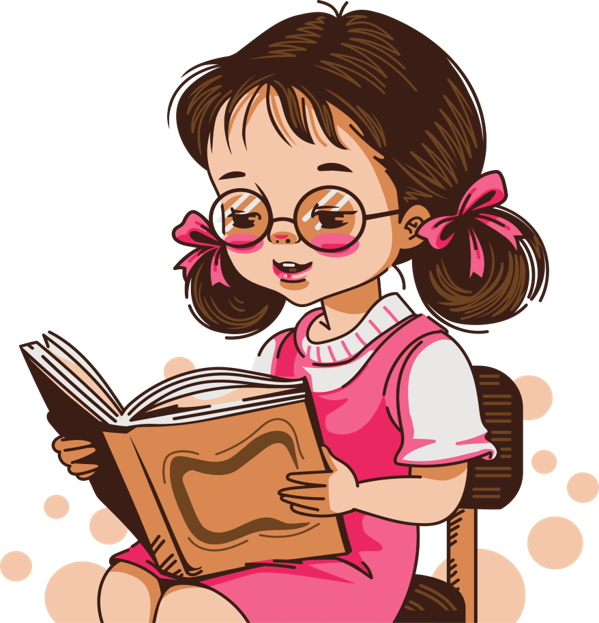 Em có cảm nhận gì về 
nhân vật trong câu chuyện đó?
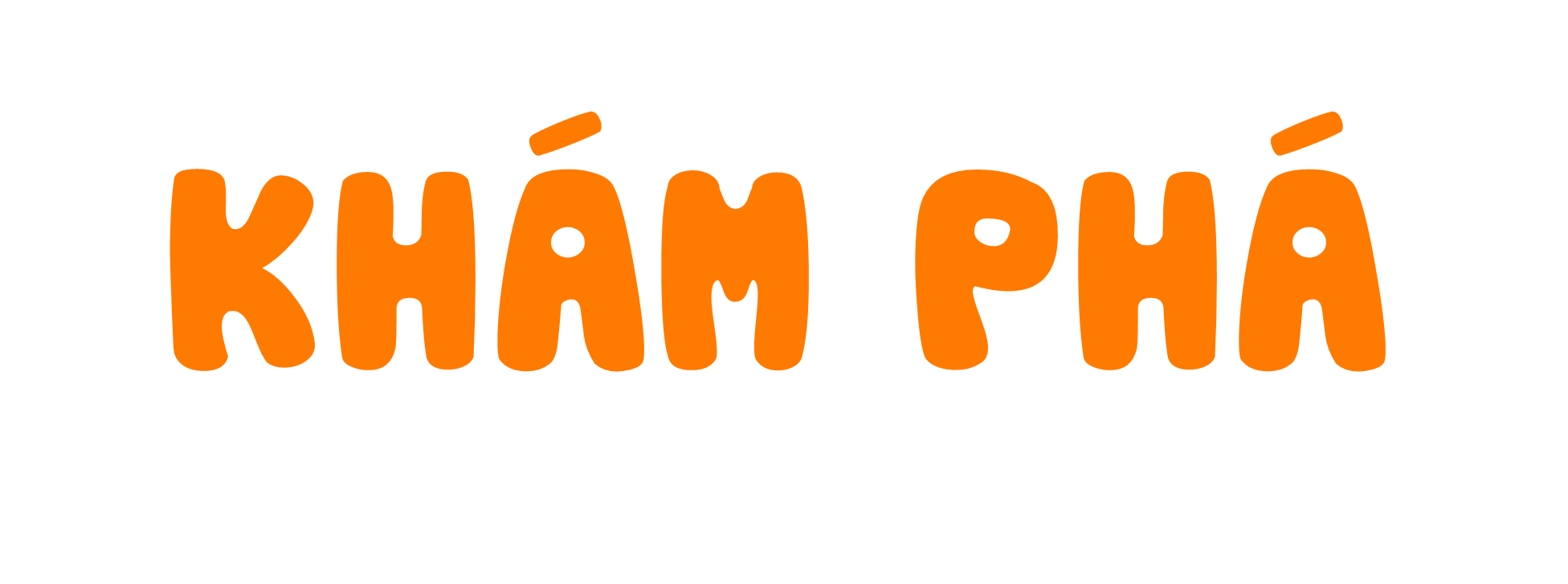 1. Đọc câu chuyện về thế giới tuổi thơ
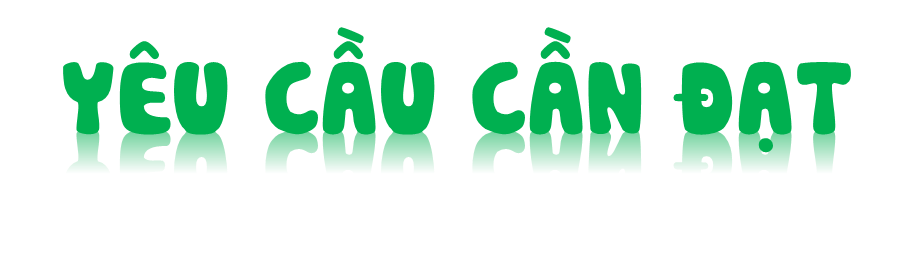 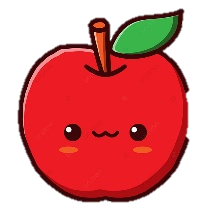 - Tìm đọc câu chuyện về thế giới tuổi thơ

- Biết trao đổi, chia sẻ với bạn về nội dung câu chuyện đã đọc; nhớ tên những câu chuyện của tác giả yêu thích và kể lại cho người thân.

- Biết vận dụng kiến thức từ bài học để vận dụng vào thực tiễn: Rèn luyện  thói quen đọc sách và biết thể hiện suy nghĩ, cảm xúc của mình về câu chuyện đã đọc.
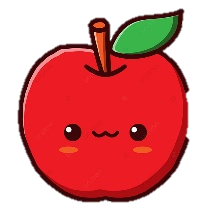 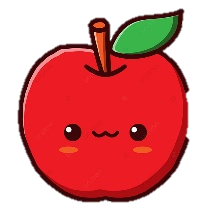 Điều trẻ em quan tâm, yêu thích, muốn khám phá
Ví dụ: Nhóc Ni-cô-lai: những chuyện chưa kể (Gô-xi-nhi và Xăng-pê)
Câu chuyện về thế giới tuổi thơ
Cách suy nghĩ, cách hiểu, cách suy luận, tưởng tượng của trẻ em về thế giới xung quanh
Ví dụ: 10 ngày ngắm thế giới của Mắt Nhắm Tịt (Nhiều tác giả)
Tình cảm, cảm xúc của trẻ em đối với các sự vật, hiện tượng trong cuộc sống
Ví dụ: Miền quê thơ ấu (Nguyễn Trọng Tạo)
2. Viết phiếu đọc sách theo mẫu
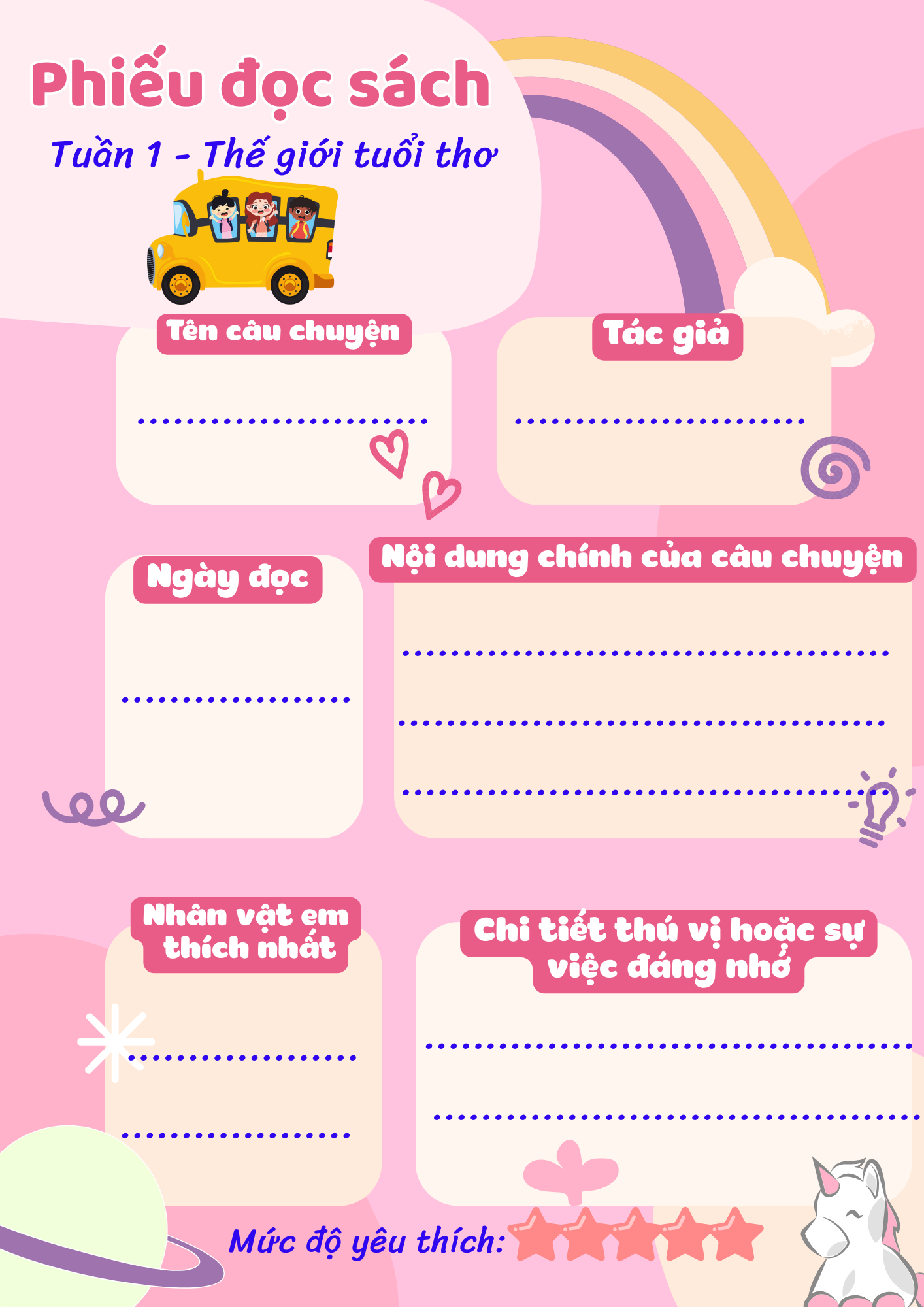 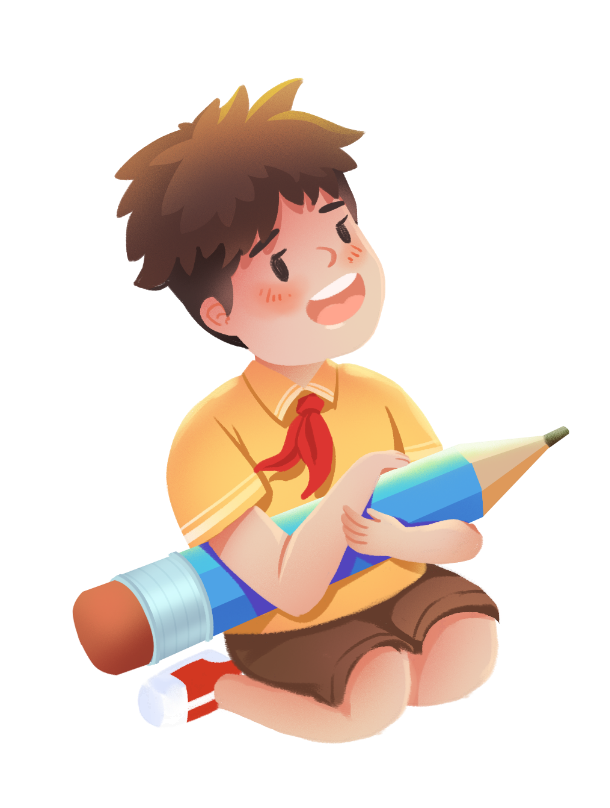 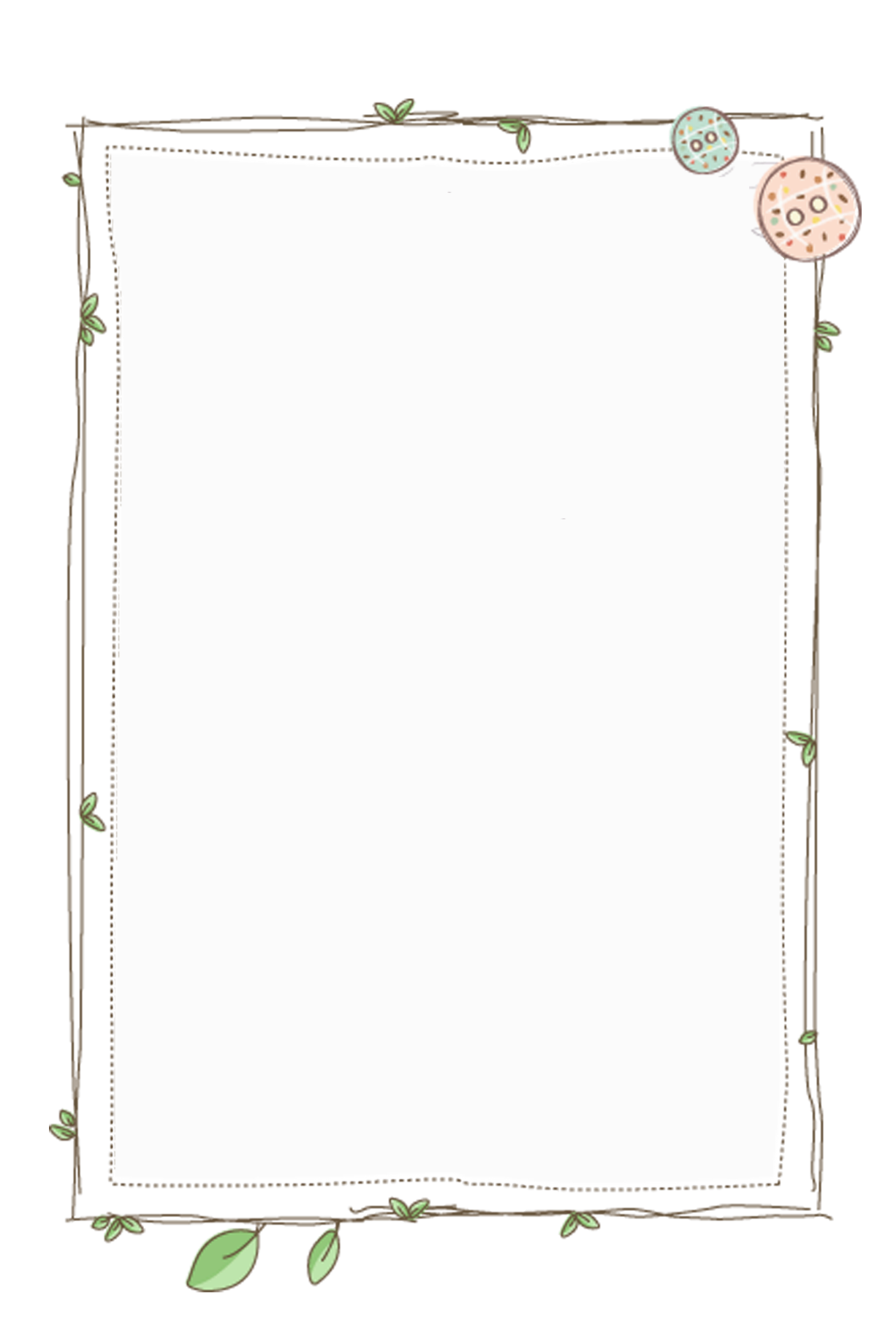 3. Trao đổi với bạn về câu chuyện đã đọc
– Kể tóm tắt câu chuyện và giới thiệu về nhân vật chính.
– Nêu điều thú vị về thế giới tuổi thơ được thể hiện trong câu chuyện.
– Chia sẻ những điều em học tập được về cách kể chuyện.
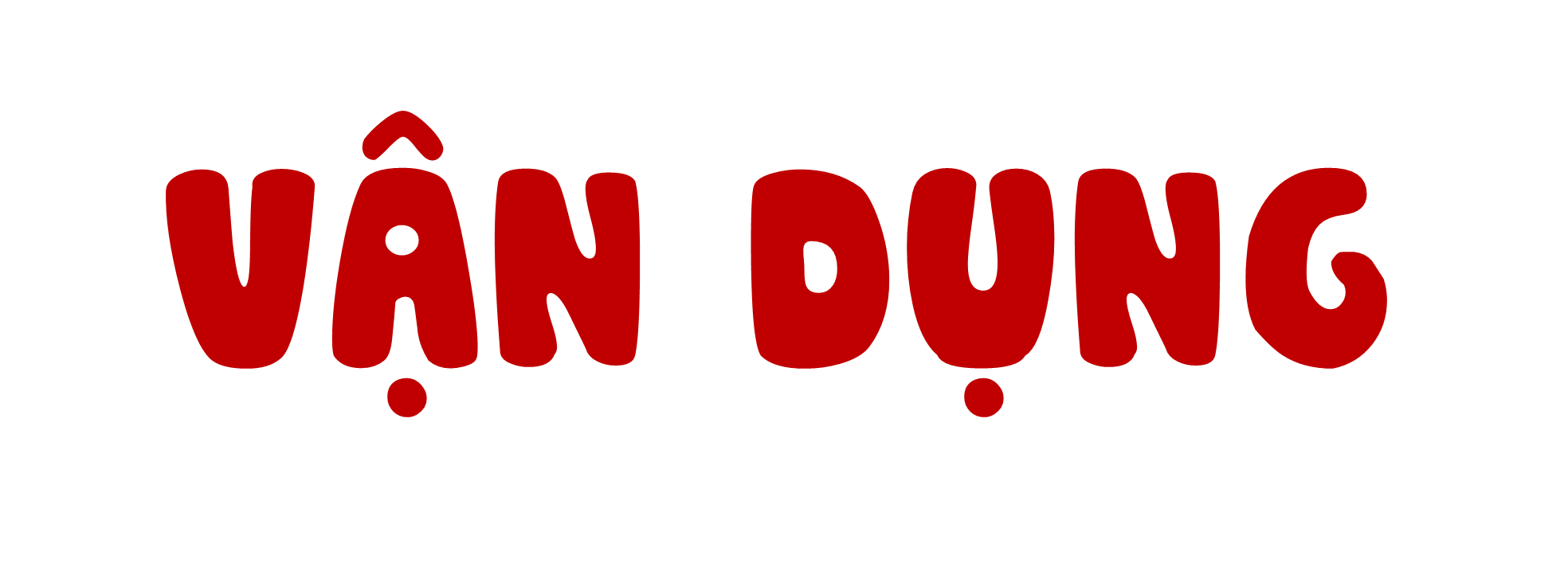 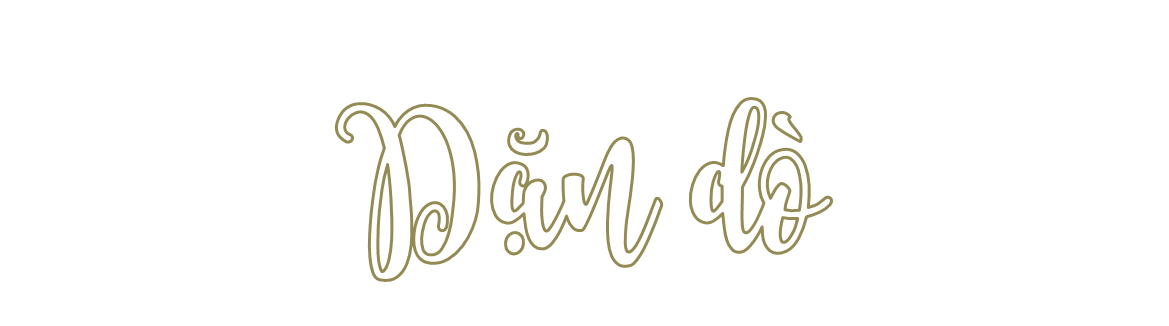 Kể cho người thân nghe câu chuyện về thế giới tuổi thơ mà em đã đọc hoặc đã nghe.
Cùng người thân nhận xét về các nhân vật, sự việc trong câu chuyện.
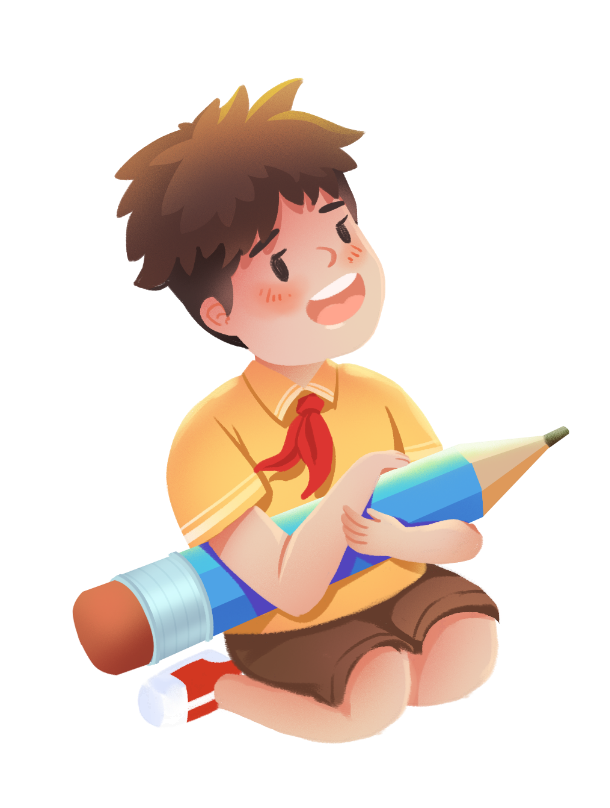 You
Thank